Урок 27ОБЖ 9 классТема: Безопасные действия при угрозе терактаЦель: Определить  безопасные действия при угрозе терактаХод урока1. Просмотр видео: https://youtu.be/JL0PnkVFNtQ2. Работа с презентацией: Записать конспект
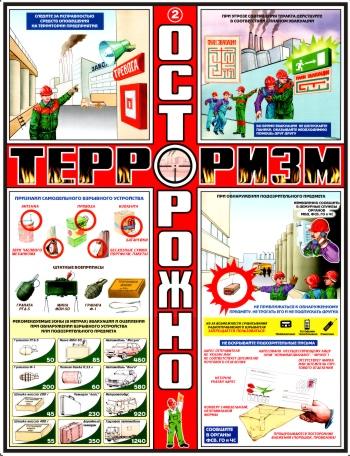 Терроризм - это тяжкое преступление, когда организованная группа людей стремится достичь своей цели при помощи насилия. Террористы - это злые люди, которые захватывают в заложники, организуют взрывы в многолюдных местах, используя орудие. Часто жертвами терроризма становятся невинные люди, среди которых есть и дети.
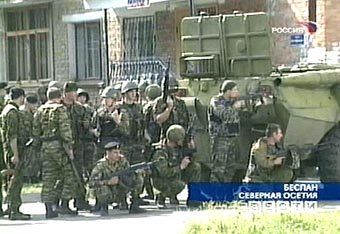 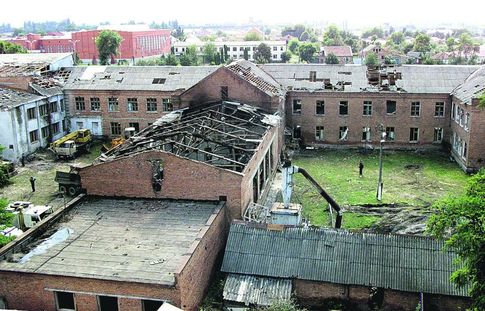 За последнее десятилетие крупными террористическими актами в нашей стране стали взрывы жилых домов в Москве и Волгодонске, взрыв во время парада в Каспийске, захват театра во время спектакля «Норд – Ост» в Москве и школы в городе Беслане. Сентябрь 2004 года. В течение двух суток в спортзале школы № 1 города Беслана (Республика Северная Осетия) удерживались преподаватели, ученики и их родители – всего более 1200 человек. В результате взрыва, осуществленного террористами, произошло обрушение крыши спортзала. Погибло 331 человек, в том числе 172 ребенка.  559 человек получили ранения. Это страшные страницы истории…
При угрозе теракта
Всегда контролируйте ситуацию вокруг себя, особенно когда находитесь на объектах транспорта, культурно - развлекательных, спортивных и торговых центрах. При обнаружении забытых вещей, не трогая их, сообщите об этом водителю, сотрудникам объекта, службы безопасности, органов милиции. Не пытайтесь заглянуть внутрь подозрительного пакета, коробки, иного предмета.
Не подбирайте бесхозных вещей, как бы привлекательно они не выглядели.
В них могут быть закамуфлированы взрывные устройства (в банках из-под пива, сотовых телефонах и т.п.).Не пинайте на улице предметы, лежащие на земле.
Если вдруг началась активизация сил безопасности и правоохранительных органов, не проявляйте любопытства, идите в другую сторону, но не бегом, чтобы Вас не приняли за противника.
При взрыве или начале стрельбы немедленно падайте на землю, лучше под прикрытие (бордюр, торговую палатку, машину и т.п.). Для большей безопасности накройте голову руками.
Случайно узнав о готовящемся теракте, немедленно сообщите об этом в правоохранительные органы.
Если вам стало известно о готовящемся или совершенном преступлении, немедленно сообщите об этом в органы ФСБ или МВД.
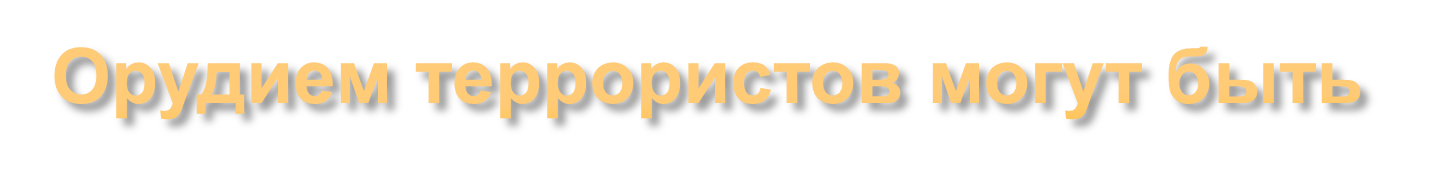 неизвестный сверток или предмет, который лежит на улице, в метро, в транспорте или у входа в здание; •    проволока или шнур, натянутые в подъезде или на дороге; •    посылка или бандероль, пришедшая по почте от незнакомца, или на ней неразборчиво написан обратный адрес;
:
•  •    провода, свисающие из кузова машины; •    свежая засыпанная яма на проезжей дороге. Если ты заметишь эти опасности, то немедленно сообщи взрослым, которые находятся рядом; позвони в милицию по телефону «02» или в службу спасения по телефону «01».
     Помни: надо быть спокойным и не паниковать! Твоя бдительность предотвратит террористический акт и спасет сотни жизней.
Признаки взрывных устройств
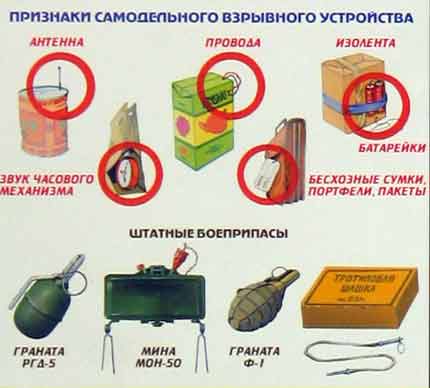 Если позвонили или прислали письмо с угрозой совершения теракта, необходимо:
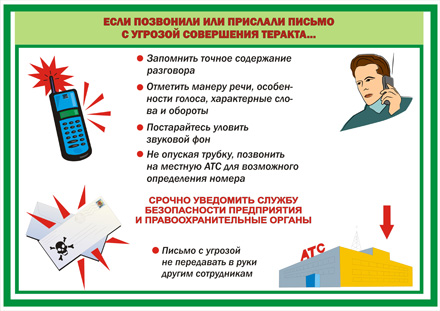 При террористических актах  может возникнуть стрельба. Если ты оказался в такой ситуации на улице, то:
•    постарайся добраться до  ближайшего укрытия, при этом не поднимайся в полный рост и передвигайся зигзагами; •    если возможности бежать нет – ляг на землю; •    при первой возможности сообщи о перестрелке сотрудникам милиции.
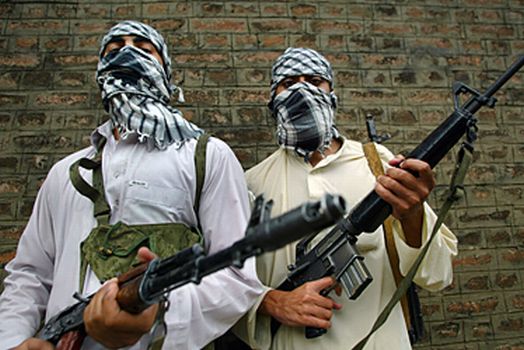 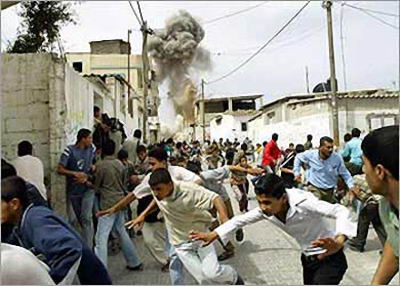 Если ты дома и стреляют под окнами:
•    не выглядывай в окно; •    ляг на пол или постарайся скрыться в туалете или ванной комнате; •    если в результате перестрелки в квартире возник пожар, немедленно выбегай на улицу.
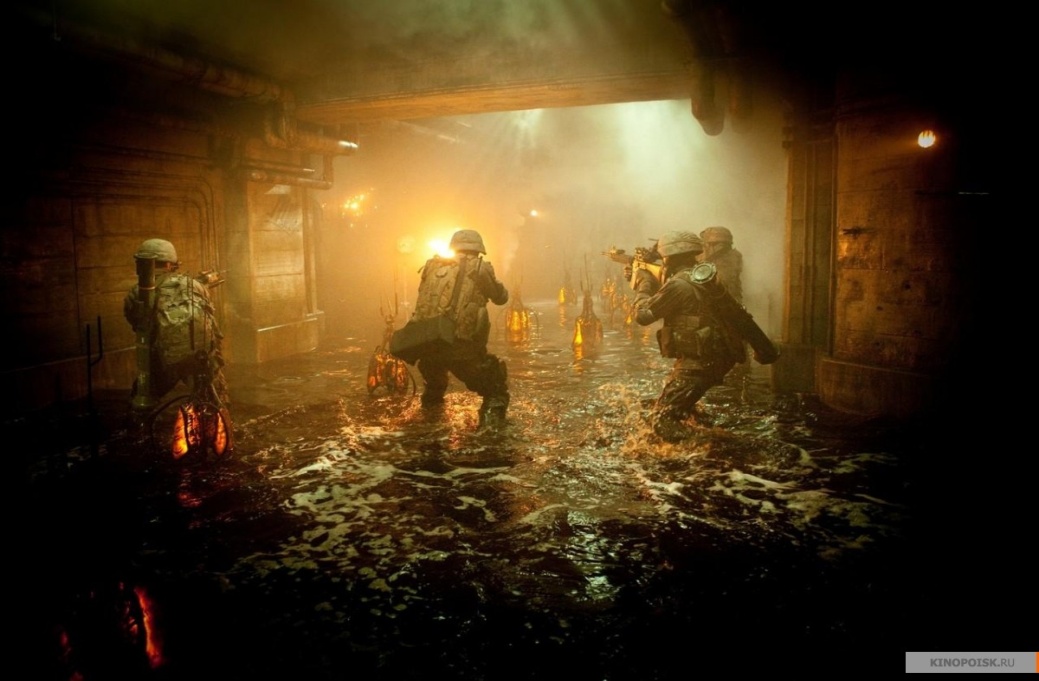 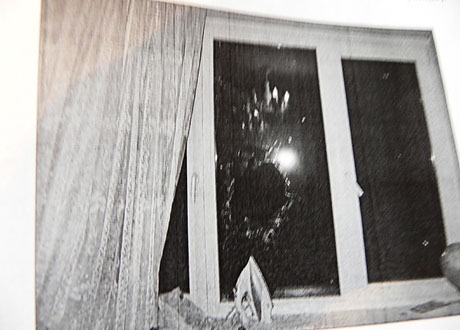 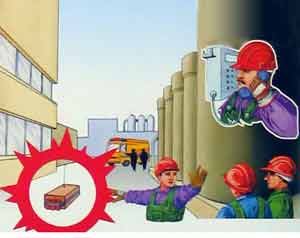 Действия при обнаружении подозрительного предмета
Если вы обнаружили подозрительный предмет в подъезде своего дома, опросите соседей, возможно, он принадлежит им. Если владелец не установлен – немедленно сообщите о находке в ваше отделение милиции.
Если Вы обнаружили подозрительный предмет в учреждении, немедленно сообщите о находке администрации.
Во всех перечисленных случаях: 
-не трогайте, не вскрывайте и не передвигайте находку;
- зафиксируйте время обнаружения находки;
- постарайтесь сделать так, чтобы люди отошли как можно дальше от опасной находки;
- обязательно дождитесь прибытия оперативно-следственной группы, помните, что Вы являетесь самым важным очевидцем.
Внешний вид предмета может скрывать его настоящее предназначение. В качестве камуфляжа для взрывных устройств используются обычные бытовые предметы: сумки, пакеты, свертки, коробки, игрушки и т.п. Разъясните детям, что любой предмет, найденный на улице или в подъезде может представлять опасность.
Еще раз напоминаем: не предпринимайте самостоятельно никаких действий со взрывными устройствами или подозрительными предметами – это может привести к их взрыву, многочисленным жертвам и разрушениям!
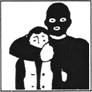 Если ты оказался в заложниках, помни:
Если есть шанс бежать – рискни, но оцени заранее реальную вероятность спасения. Не пытайся обезоружить террористов, ведь специальной профессиональной подготовки у тебя нет. Во время удержания заложников – веди себя тихо и не привлекай внимания, не оказывай сопротивление. Наибольшее количество людей гибнет при штурме. Главное правило в этой ситуации - ляг и не двигайся. Не пытайся бежать, попадая под огонь. Не поднимай оружие убитых террористов. Затаись и жди, пока бой закончится. Голос можешь подать после боя. Не паникуй и верь, что ты будешь спасен!
Выводы:
1) В настоящее время серьёзную угрозу национальной безопасности России представляет терроризм. Терроризм – это опаснейшее преступление против человечества, крайняя форма проявления насилия и жестокости в отношении человека, любой террористический акт является преступлением.
2) Для противодействия терроризму должна быть создана такая же многообразная по формам  и сферам приложения усилий система мер, предупреждающих террористические акты и снижающих их последствия. Одним из направлений в этой работе на индивидуальном уровне является подготовка каждого человека к соблюдению мер антитеррористической безопасности в повседневной жизни и умение снизить риск стать жертвой террористического акта.
3) Необходимо знать и соблюдать рекомендации по правила безопасного поведения при угрозе теракта.
       4) Необходимо соблюдать ряд общих правил личной безопасности в повседневной жизни, которые позволят вам снизить последствия террористического акта.